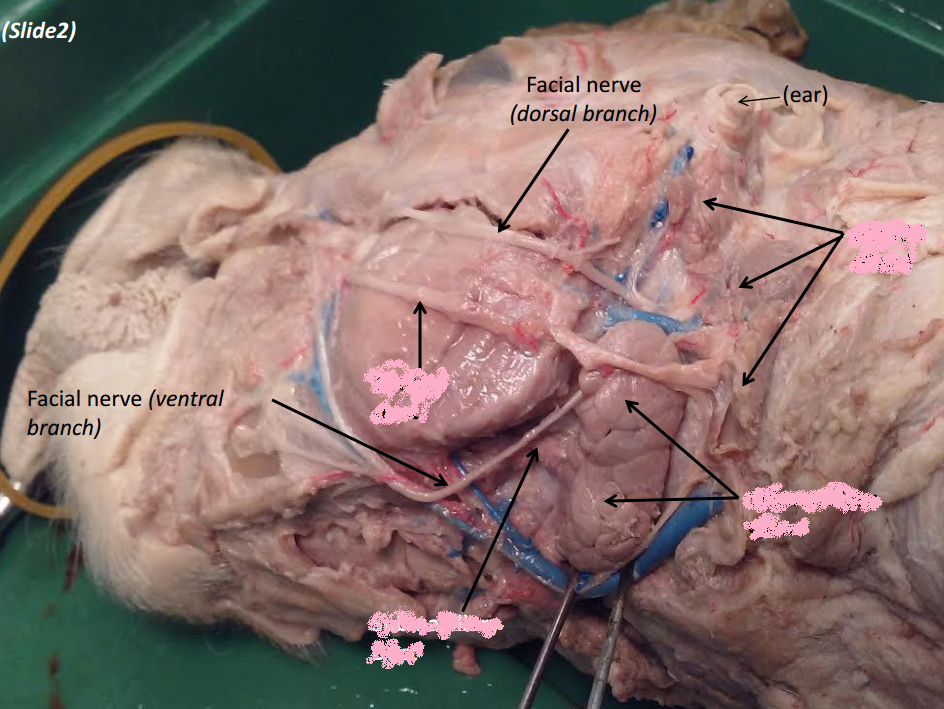 Parotid Salivary Gland
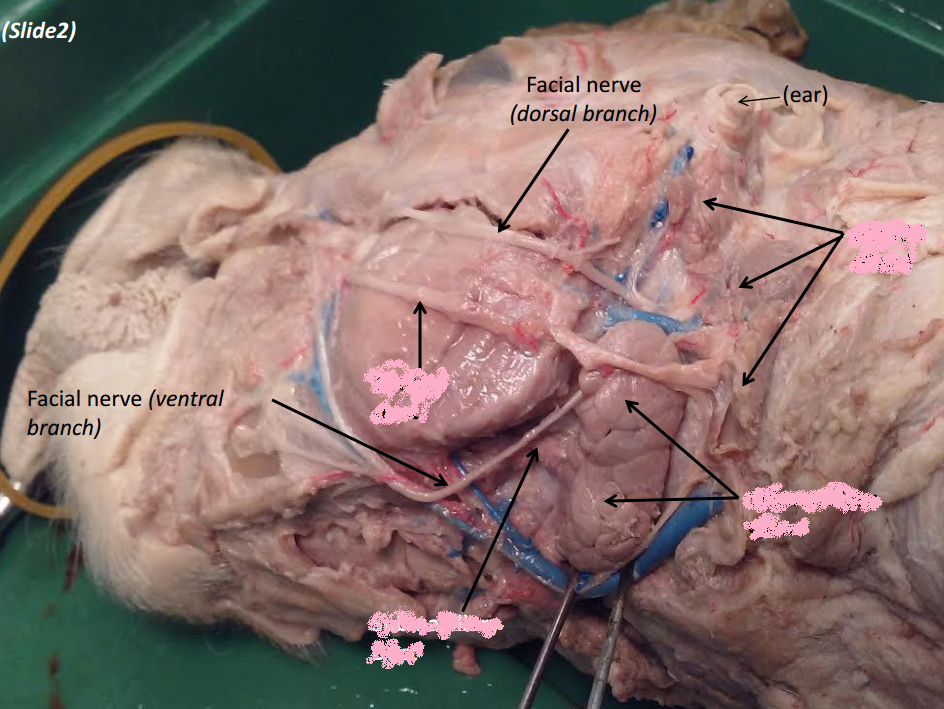 Parotid Salivary Duct
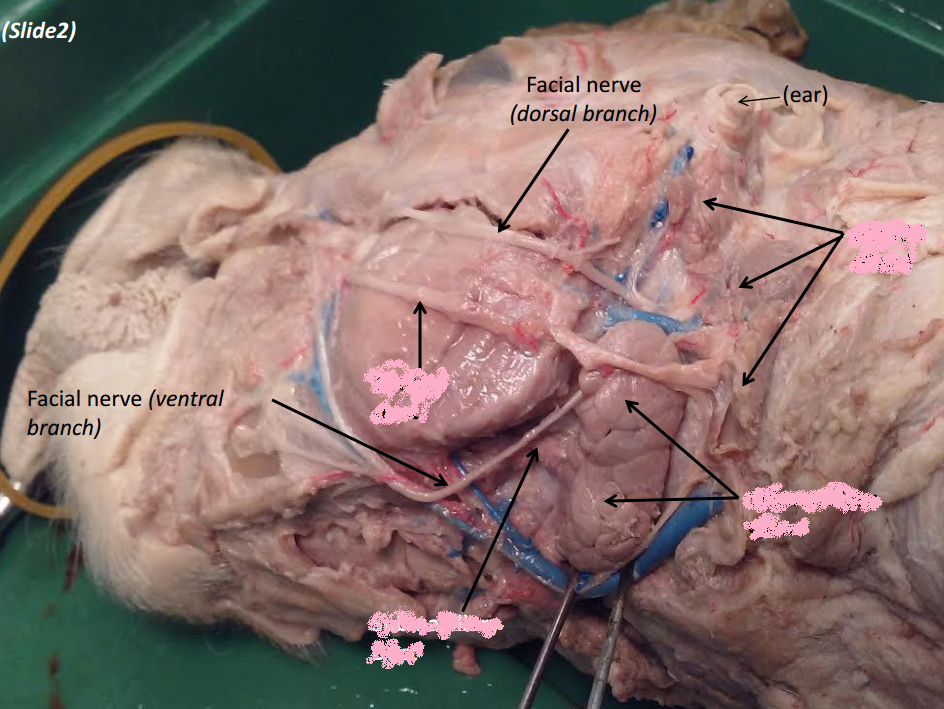 Submaxillary Salivary Gland
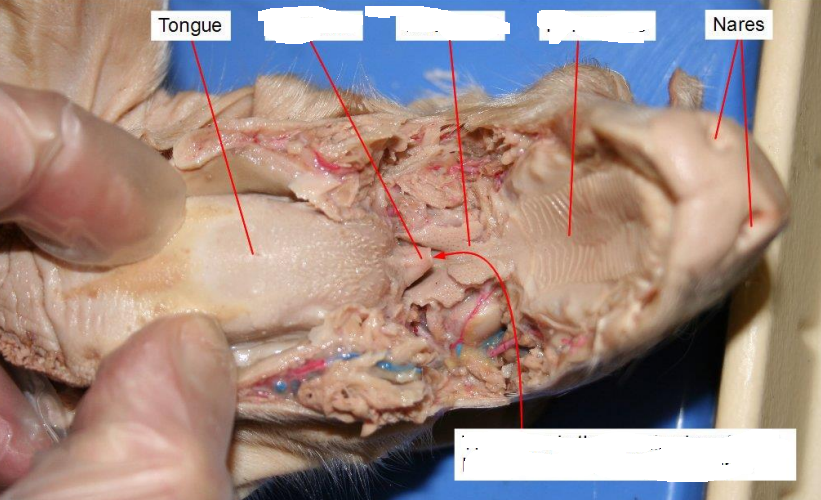 Epiglottis
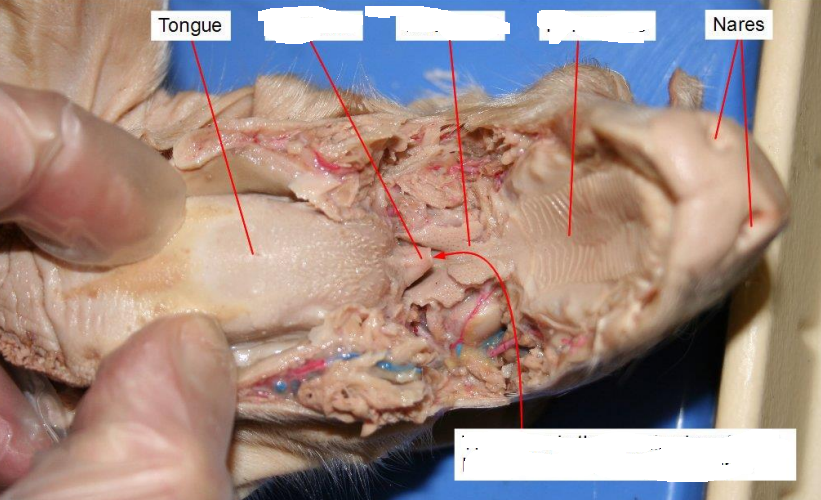 Soft Palate
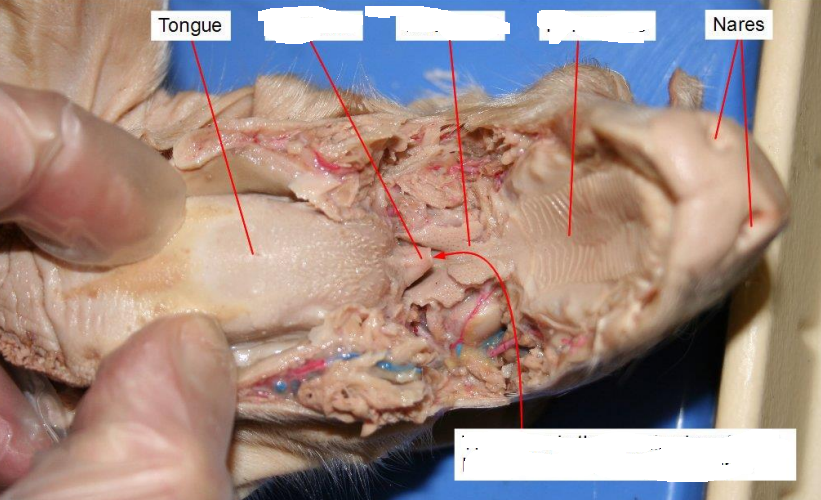 Hard Palate
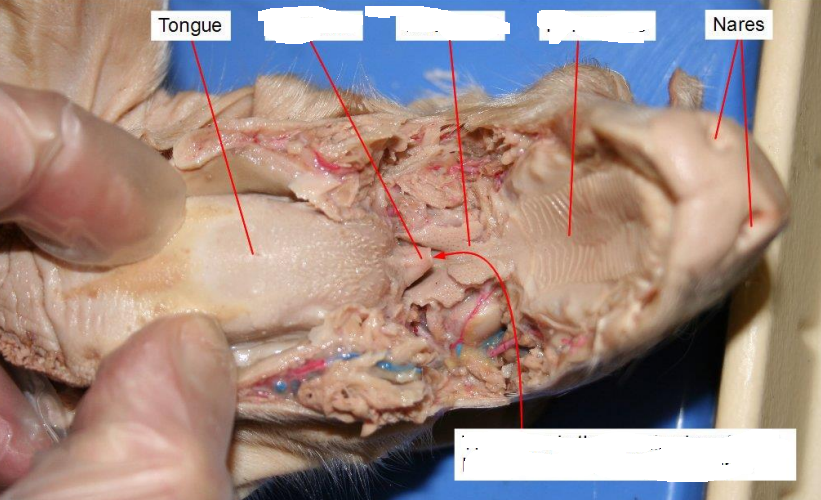 Glottis
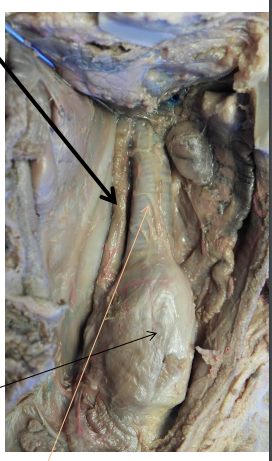 Esophagus
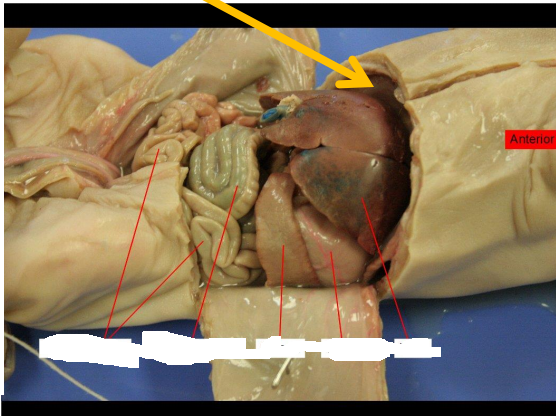 Small Intestine
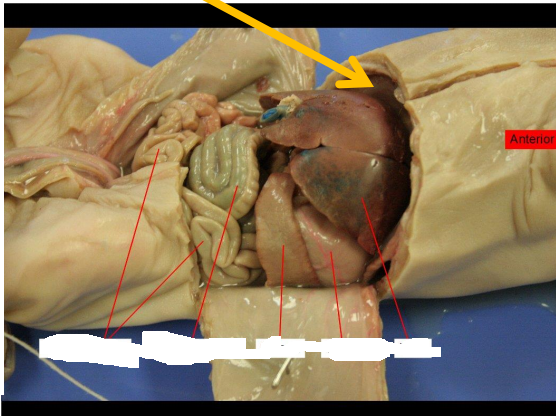 Large Intestine
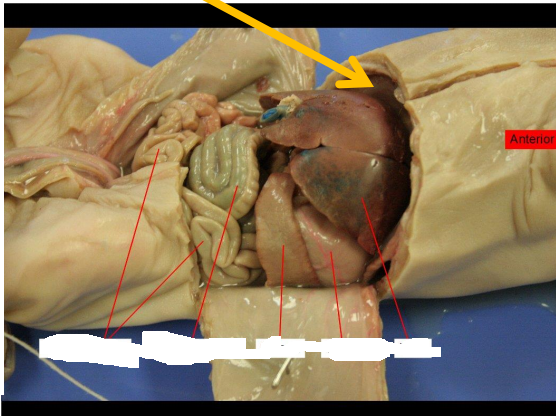 Spleen
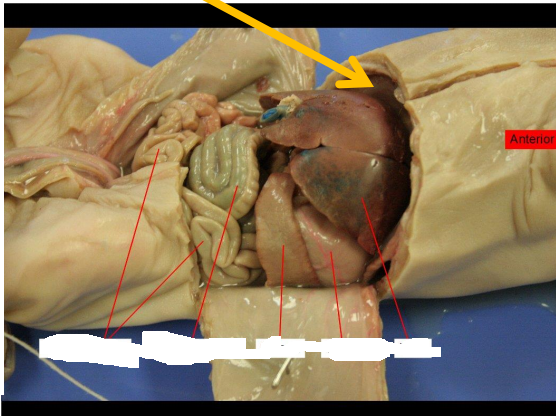 Stomach
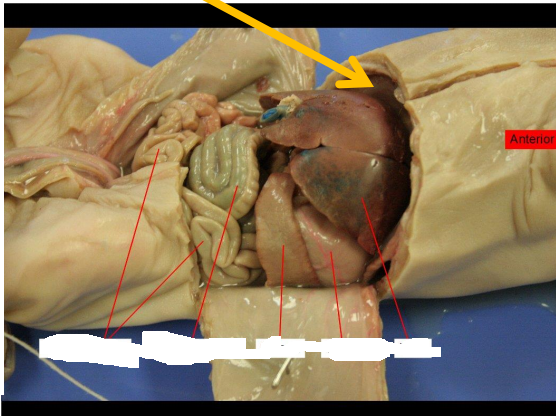 Liver
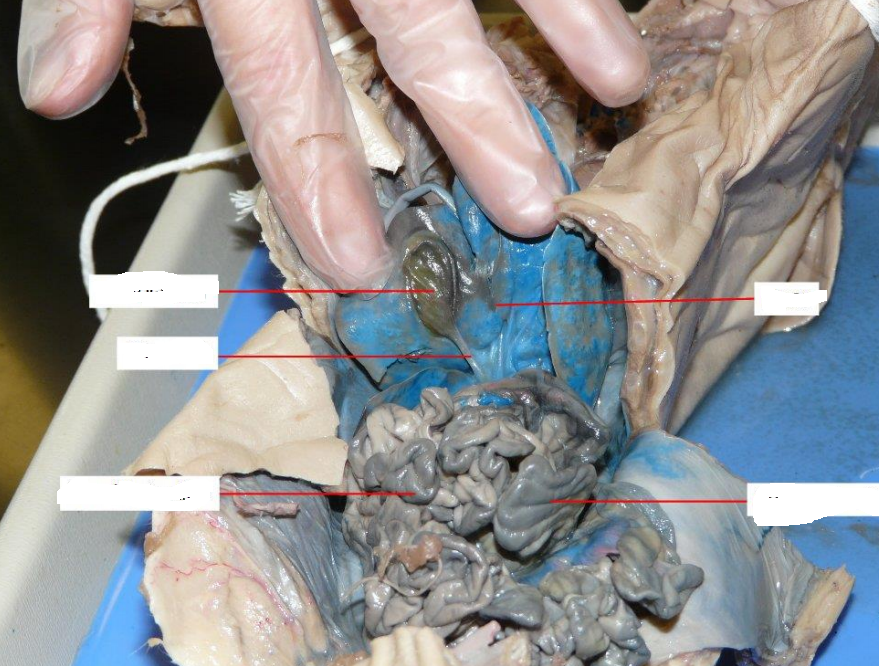 Gall Bladder
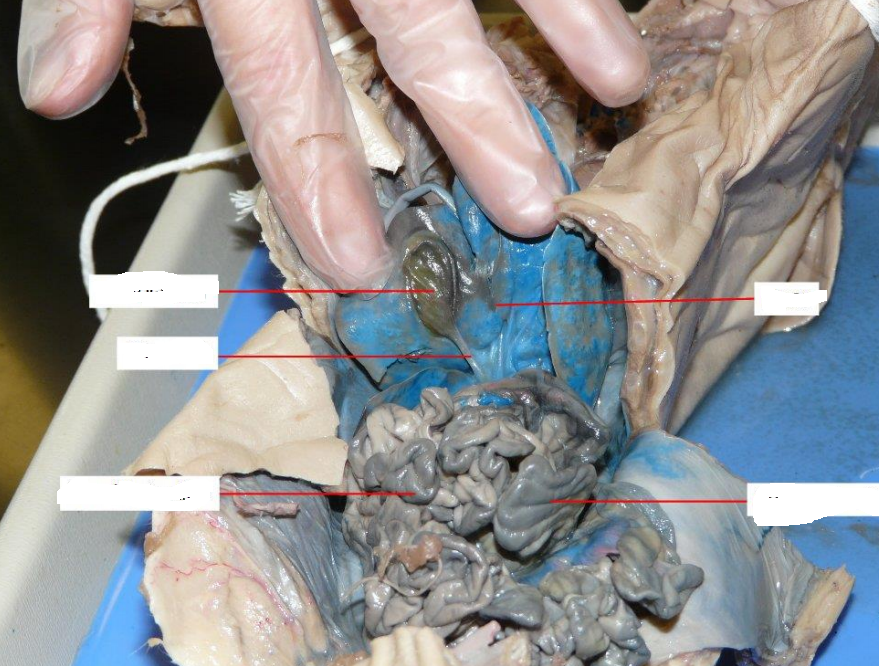 Common Bile Duct
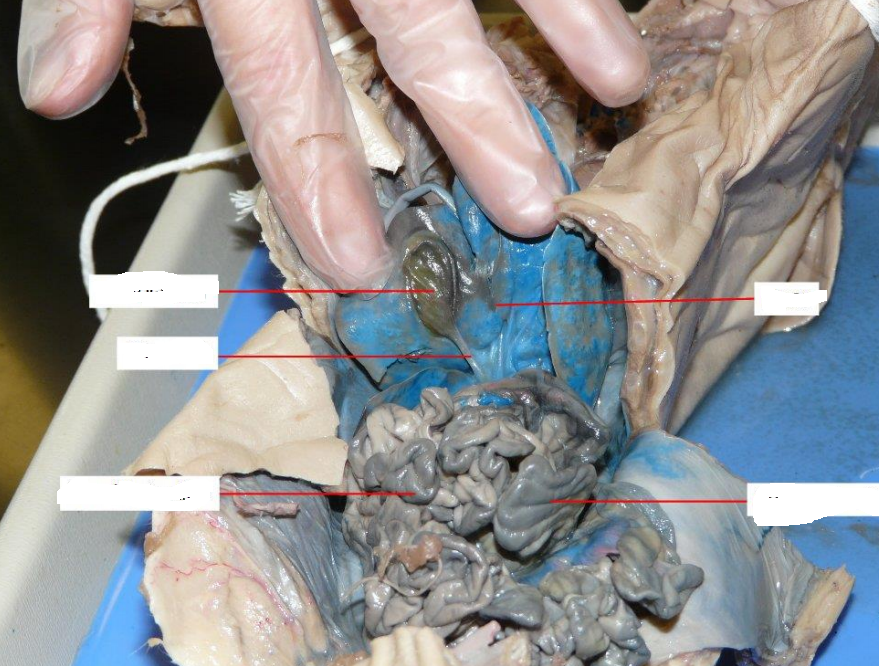 Small Intestine (Jejunum)
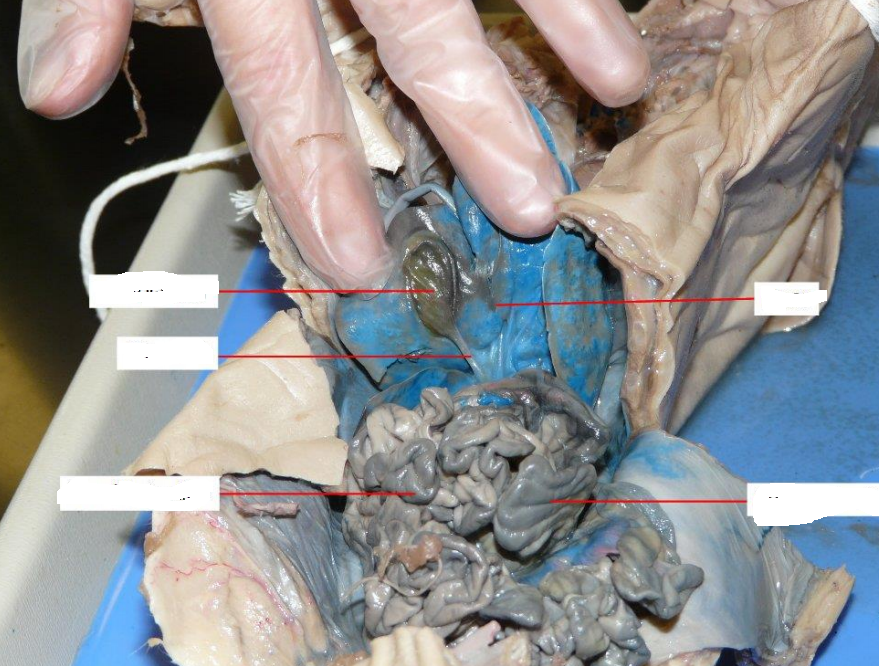 Liver
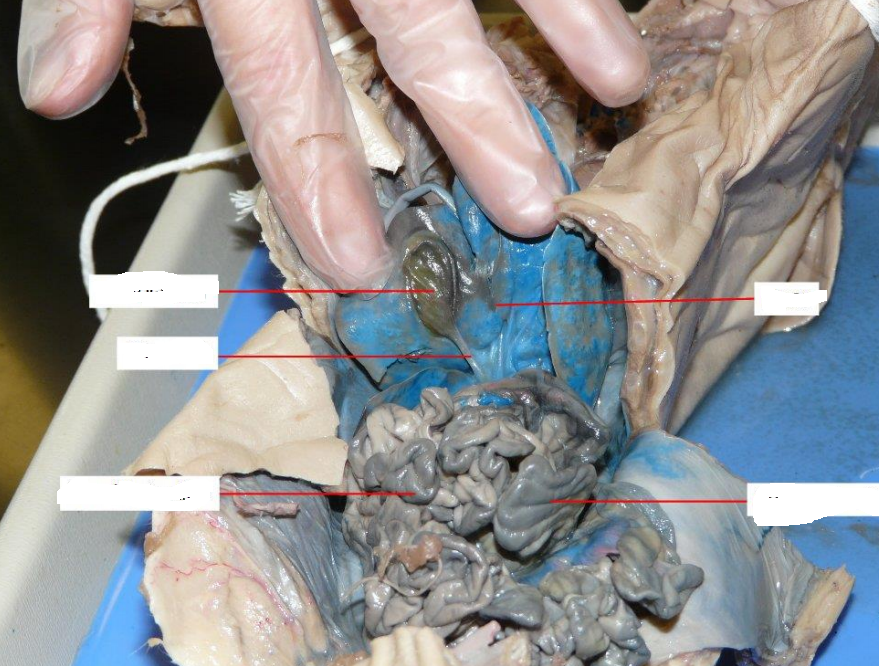 Large Intestine
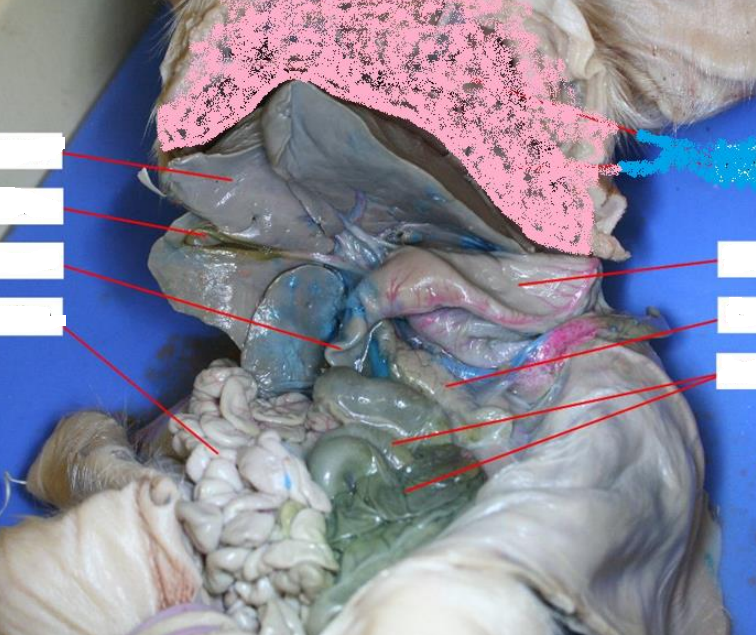 Pancreas
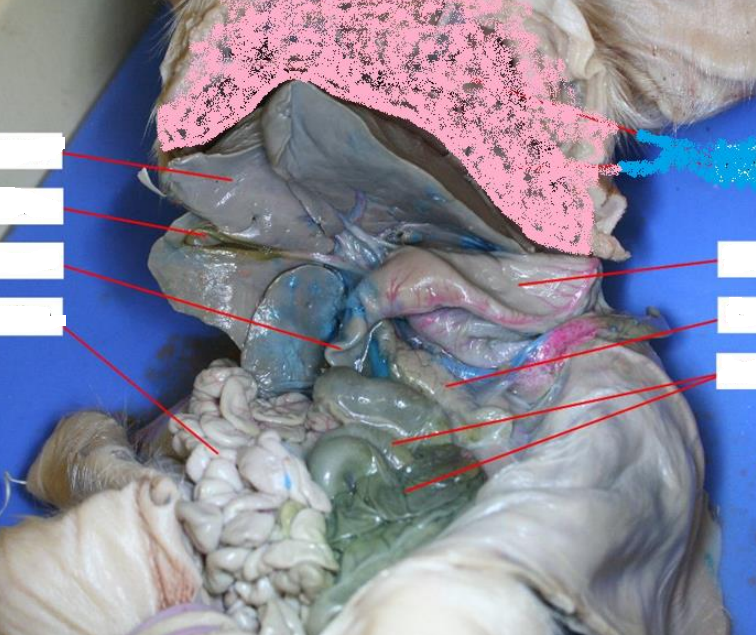 Large Intestine
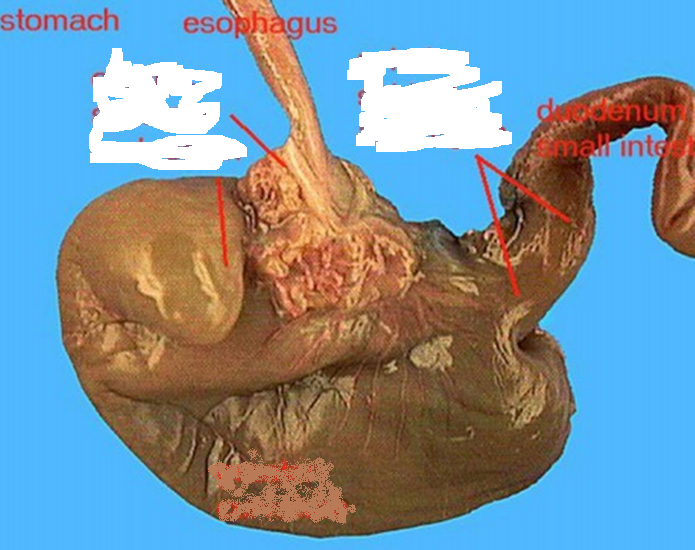 Cardioesophageal Sphincter
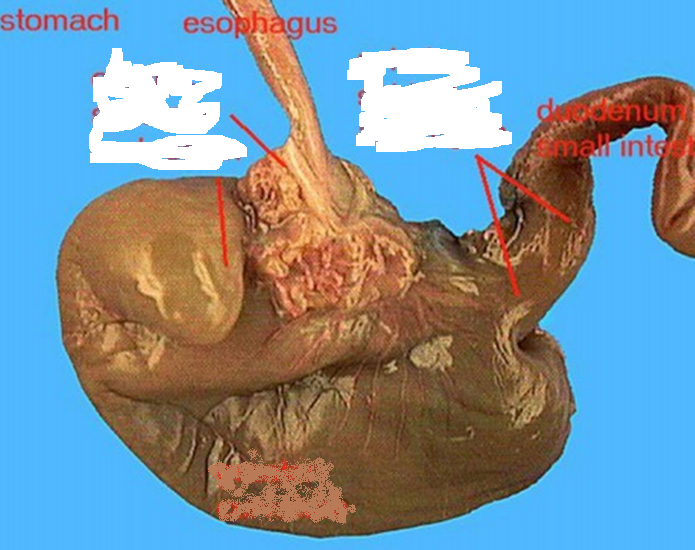 Pyloric Sphincter
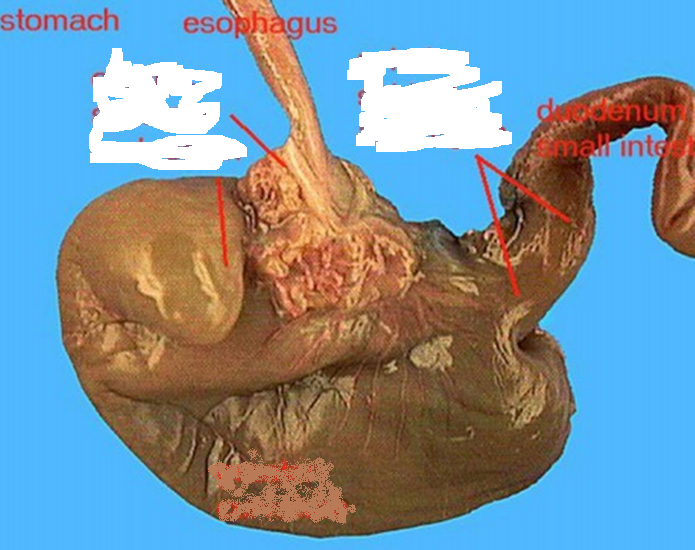 Lesser Curvature
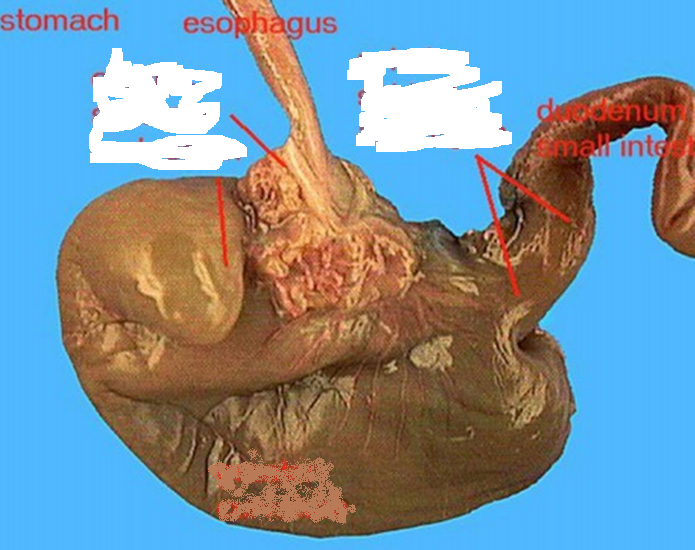 Greater Curvature
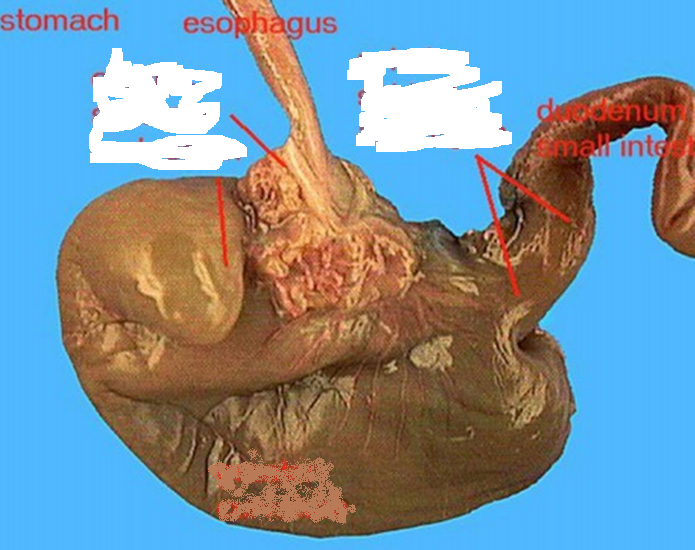 Fundus
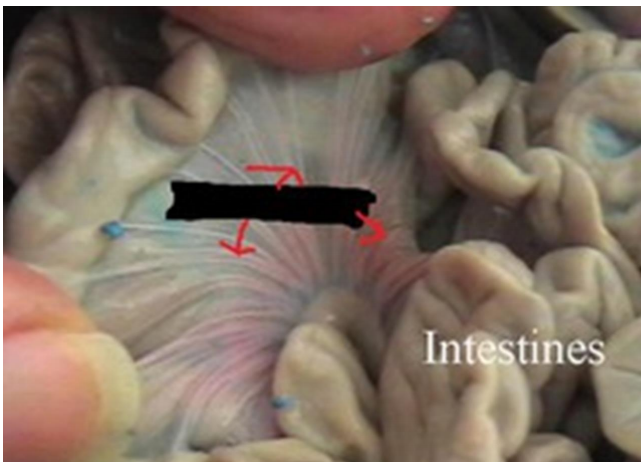 Mesentery
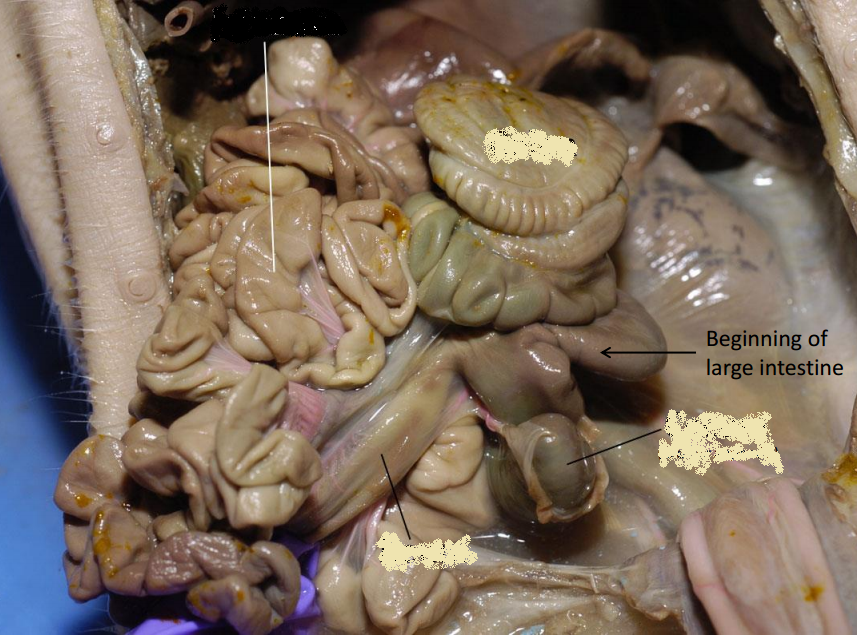 Caecum
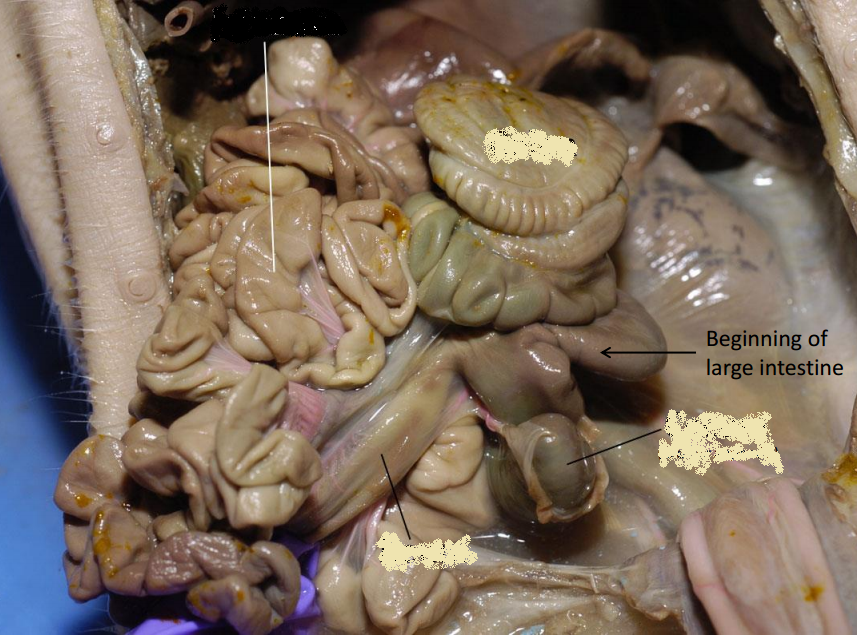 Ileum
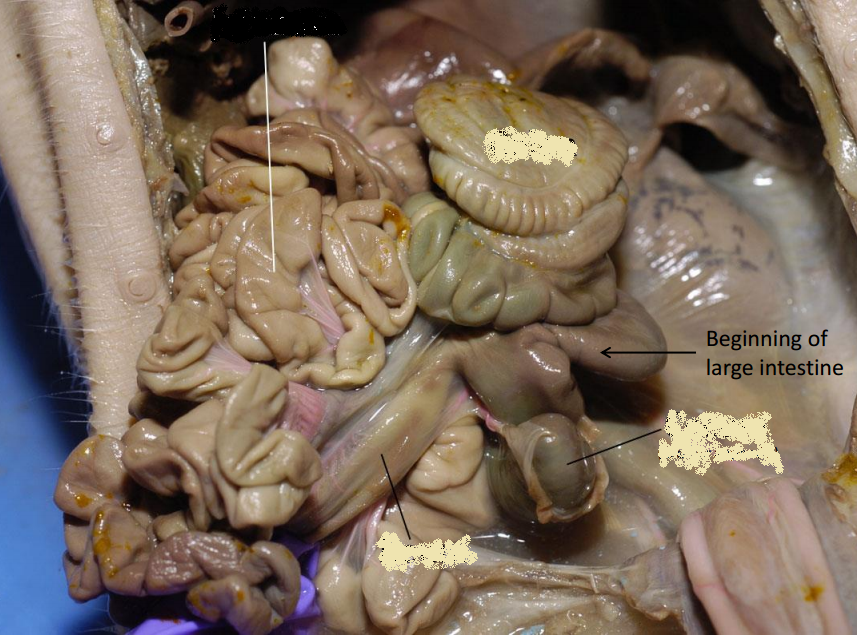 Large Intestine
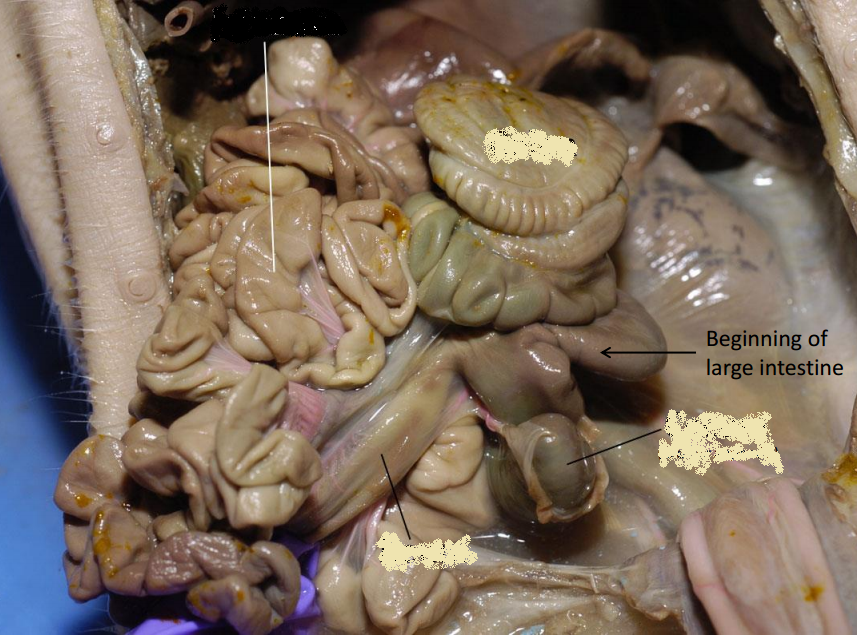 Jejunum
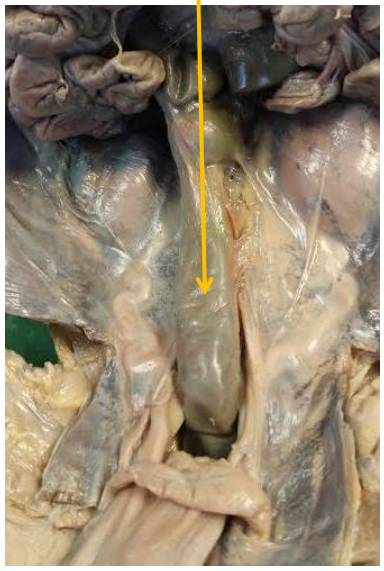 Rectum
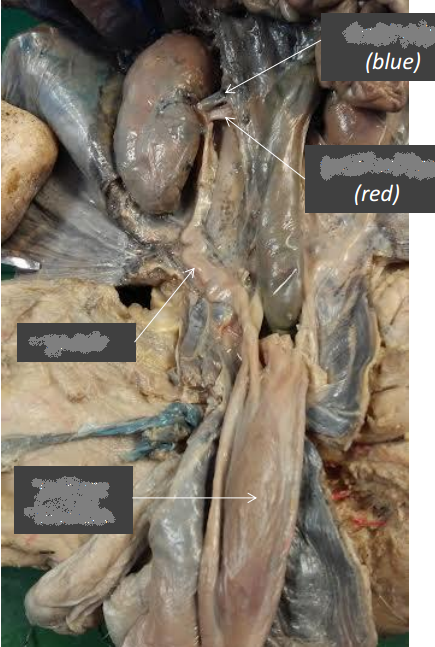 Renal Artery & Vein
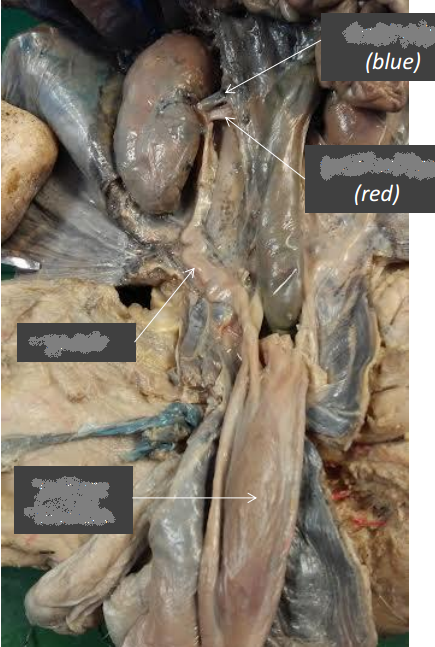 Kidney
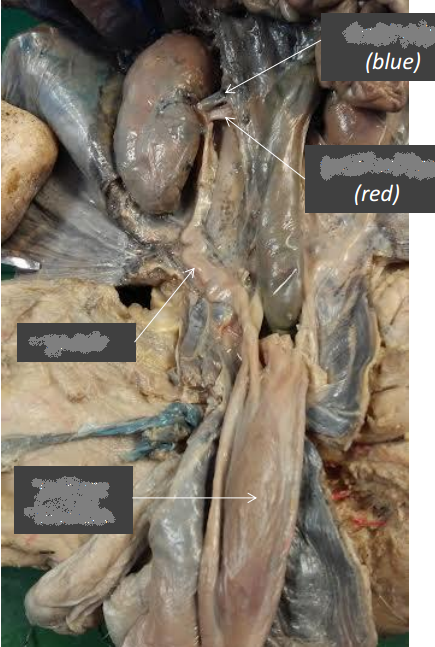 Ureter
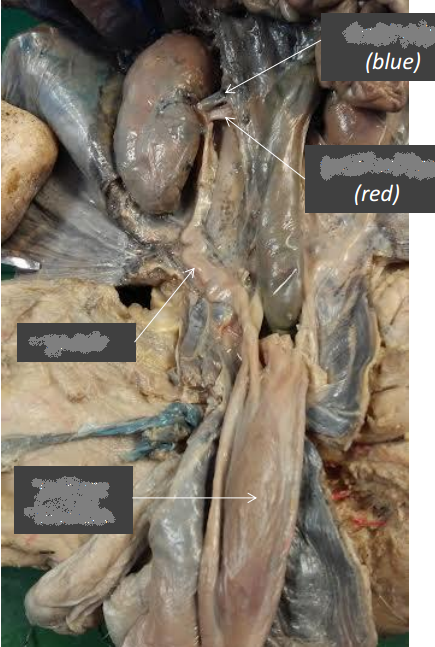 Urinary Bladder
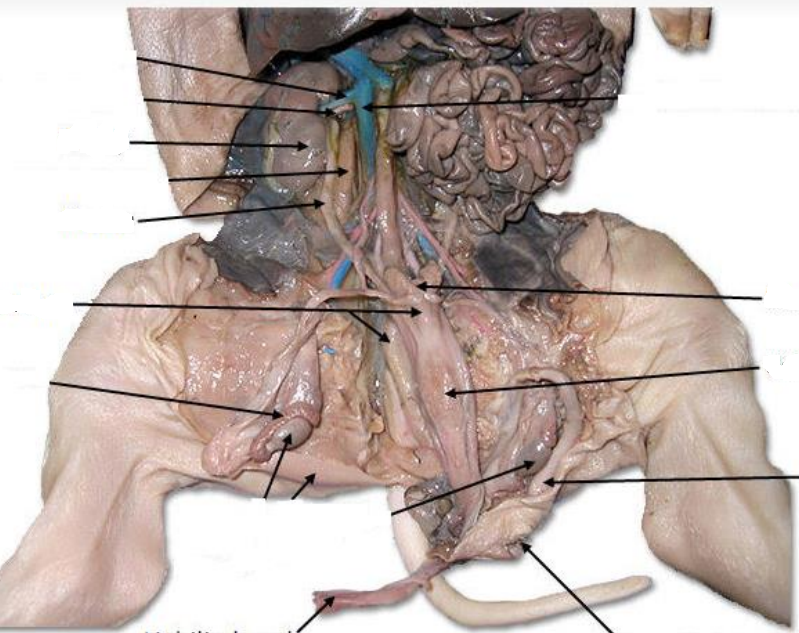 Colon
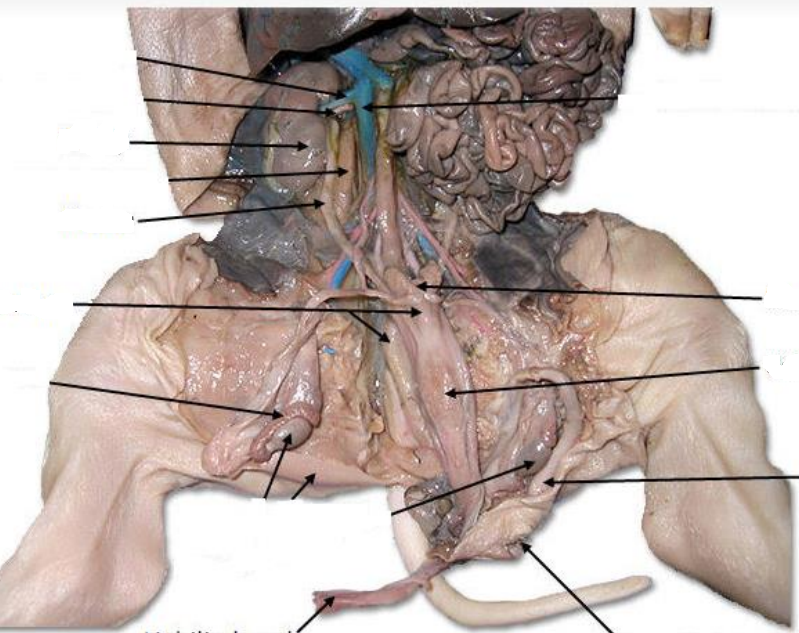 Ureter
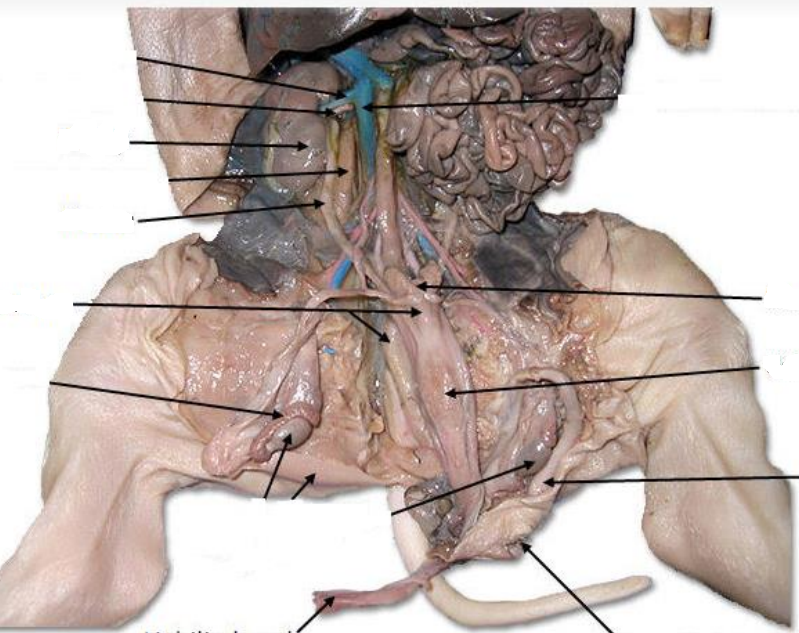 Urinary Bladder
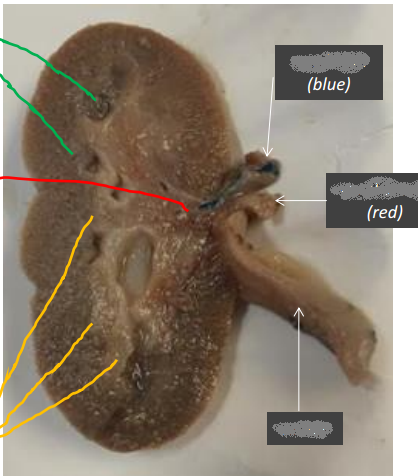 Renal Artery & Vein
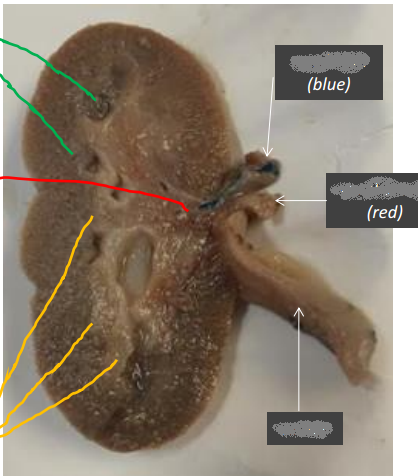 Medullary Pyramids
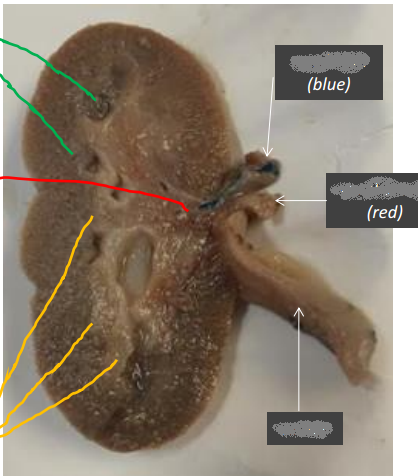 Calyx (Calyces plural)
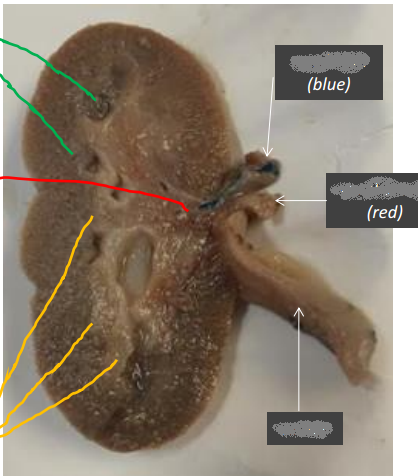 Renal Pelvis
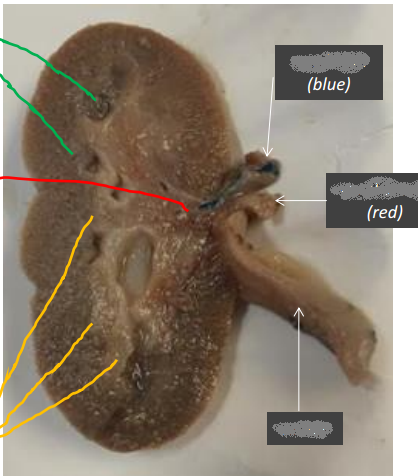 Ureter
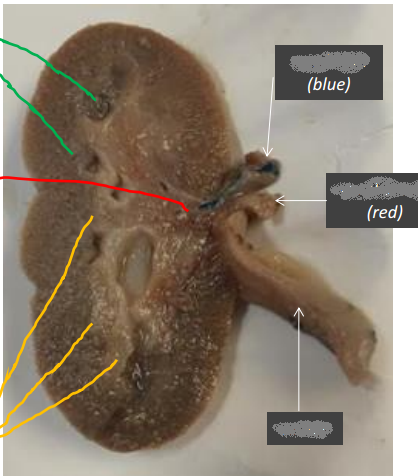 Renal Cortex